Chào mừng các em đến với bài học ngày hôm nay
BÀI 10: HÌNH ĐỒNG DẠNG TRONG THỰC TIỄN
CHUẨN BỊ
SGK
Thước thẳng
Bảng nhóm
Vở ghi, bút
SGK, KHBD
Giác kế, thước thẳng
Máy chiếu
Nêu dấu hiệu đặc biệt nhận biết hai tam giác vuông đồng dạng?
Chứng minh: Tỉ số diện tích của hai tam giác đồng dạng bằng bình phương tỉ số đồng dạng?
Hoạt động 2
Khởi động
Hình đồng dạng phối cảnh (Hình vị tự)
Hoạt động 3
Hình đồng dạng trong thế giới tự nhiên, trong nghệ thuật, kiến trúc và trong khoa học công nghệ
Hoạt động 1
Hình đồng dạng
KHỞI ĐỘNG
Nêu dấu hiệu đặc biệt nhận biết hai tam giác vuông đồng dạng?
Chứng minh: Tỉ số diện tích của hai tam giác đồng dạng bằng bình phương tỉ số đồng dạng.
H
O
θ
A
Đáp án
Dấu hiệu nhận biết đặc biệt hai tam giác vuông đồng dạng: Nếu cạnh huyền và cạnh góc vuông của tam giác vuông này tỉ lệ với cạnh huyền và cạnh góc vuông của tam giác vuông kia thì hai tam giác vuông đồng dạng.
TRIANGLE
Diện tích tam giác ABC: 1/2BC.AH
Diện tích tam giác A'B'C': 1/2 B'C'.BC
=> Tỉ số : Diện tích tam giác ABC/ Diện tích tam giác A'B'C'
S
H
S
S
B
Kh
KHỞI ĐỘNG
Hình đồng dạng trong thế giới tự nhiên, trong nghệ thuật, kiến trúc và trong khoa học tự nhiên.
Em hãy theo dõi SGK (Trang - 90) và cho biết hai cặp hình trên có đồng dạng với nhau không? Nó có cấu trúc dạng gì?
Bài tập về nhà:
Nhắc nhở:
Hoạt động hôm nay:
Bài tập về Phân số
Đọc cuốn Percy Jackson chương 6
Hoàn thành hướng dẫn tóm tắt chương sách
Ôn tập môn Khoa học
Nộp bài về nhà môn Toán
Giờ tự đọc
Lớp thể dục: Yoga
Nghệ thuật & Thủ công
THÁNG MƯỜI
24
Họp phụ huynh vào thứ Năm tuần sau!
Đăng ký tham gia Hội chợ Nghệ thuật sẽ diễn ra vào Thứ Sáu
Đăng ký ngay bây giờ để cho chú chuột lang Ki ăn
Đáp án
Hai cặp hình trên là hai hình đồng dạng và nó là cấu trúc fractal
2.Hình đồng dạng phối cảnh (Hình vị tự)
Từ điểm O, phóng to hai lần tam giác ABC, ta sẽ nhận được tam giác A'B'C'. Em hãy cho biết tam giác ABC và tam giác A'B'C' có là hình đồng dạng không? Đồng dạng theo tỉ số k bằng mấy?
Đáp án
Hai tam giác ABC và tam giác A'B'C' gọi là đồng dạng phối cảnh (hay vị tự) với nhau, điểm O gọi là tâm đồng dạng phối cảnh tỉ số k = A'B'/AB = 2 gọi là tỉ số vị tự.
2. Từ điểm O thu nhỏ hai lần tứ giác ABCD, ta sẽ nhận được tứ giác A'B'C'D'. Em hãy cho biết, tứ giác ABCD và A'B'C'D' có đồng dạng phối cảnh không? Nếu có em hãy cho biết tâm đồng dạng phối cảnh. Tỉ số đồng dạng k bằng mấy?
Đáp án
Hai tứ giác ABCD và tứ giác A'B'C'D' gọi là đồng dạng phối cảnh (hay vị tự) với nhau, điểm O gọi là tâm đồng dạng phối cảnh, tỉ số k = A'B'/AB = 1/2.
Kết luận
Như vậy, bằng cách phóng to (nếu tỉ số vị tự k>1) hay thu nhỏ (nếu tỉ số vị tự k < 1) hình H, ta sẽ nhận được hình H' đồng dạng phối cảnh (hay vị tự) với hình H.
Ta cũng gọi H' là hình dồng dạng phối cảnh (hay vị tự) tỉ số k của hình H.
Hình đồng dạng phối cảnh tỉ số k của đoạn thẳng AB là một đoạn thẳng A'B' (nằm trên đường thẳng song song hoặc trùng với đường thẳng AB) và A'B' = k.AB.
3. HÌNH ĐỒNG DẠNG
Nếu có thể đặt hình H chồng khít lên hình H' thì em có nhận xét gì?
Theo em, hai hình đồng dạng phối cảnh có là hình đồng dạng không?
Kết luận:
Nếu có thể đặt hình H chồng khít lên hình H' thì ta nói hai hình H và H' bằng nhau. 
Hai hình đồng dạng phối cảnh (hay vị tự) cũng là hai hình đồng dạng.
Luyện tập
Bài 1. Biết mỗi hình dưới đây đồng dạng với một hình khác, hãy tìm cặp hình đồng dạng đó.
Đáp án
Bài 1
Các cặp hình đồng dạng đó là: Hình a-c, hình b-d.
BÀI 2
Cho hai tứ giác ABCD và A'B'C'D' đồng dạng phối cảnh, O là tâm đồng dạng phối cảnh, tỉ số vị tự k = 1/2. Biết AB = 3cm, BC = 1,5cm, CD = 2cm, AD = 4cm. Tính độ dài các cạnh của tứ giác A'B'C'D'.
?
ĐÁP ÁN
BÀI 2
Ta có: k = A'B'/AB = 1/2 => A'B' = 1,5cm
Tương tự: B'C' = 0,75cm
C'D' = 1cm 
A'D' = 2cm.
BÀI 3
Hình bên dưới mô tả hai bức tranh  Kim Tự Tháp có kích thước khác nhau. Cho biết hai hình vuông ABCD và A'B'C'D' có đồng dạng phối cảnh không? Nếu có, hãy chỉ ra tâm đồng dạng phối cảnh.
Ai Cập Cổ Đại
ĐÁP ÁN: Đúng
Bài 3
Hai hình vuông ABCD và A'B'C'D' là đồng dạng phối cảnh. O là tâm đồng dạng.
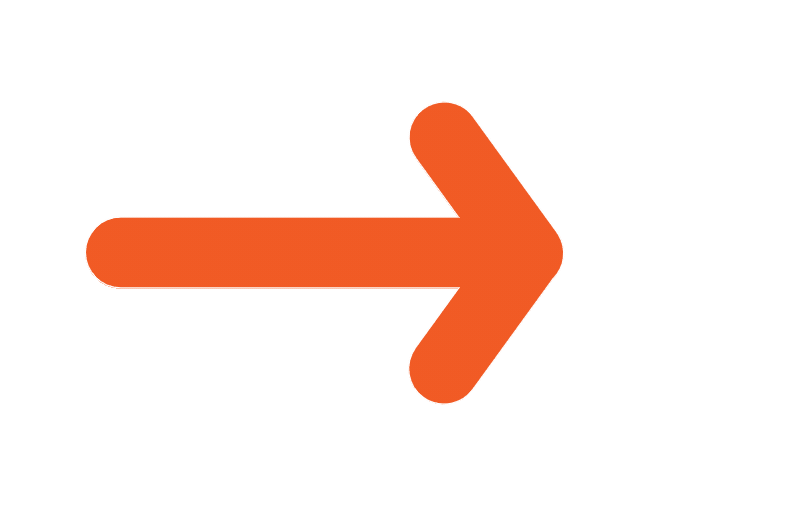 Thank
you